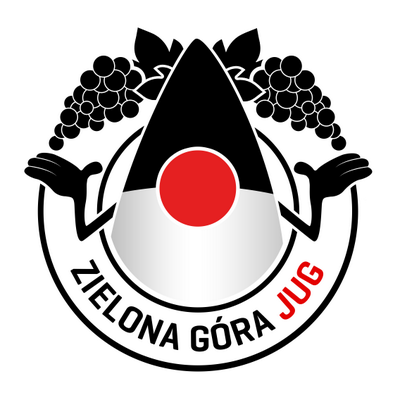 Project Lombok
Hello!
My name is
Dawid Maksylewicz
Contractor / Java / full-stack dev
Working remotely
Contact at:
dawid.maksylewicz@gmail.com
Agenda
What is the Project Lombok?
Coding part
What is the Project Lombok?
Boilerplate = zero-value code
Setup (plugin + annotation processing)
Other
@Synchronized
@Cleanup
@Value
@Singular
val
Pros & cons + controversy
Reduces boilerplate
Many annotations when used with ORM
Annotations for meta
It's a total hack based on non-public API
https://github.com/rzwitserloot/lombok/issues/985
[Speaker Notes: maintenance overhead, fewer bugs, more readable classes]
Thanks! Any q?